Social and Cultural factors required to support progression
What physical, social and cultural characteristics are required to progress to elite?


What barriers are in the way of people progressing?
Factors to be considered…
Family
Is there support from their family? Financial and emotional

Is there high status of sport within family or community?


Did they have positive experiences of sport at school?

How are Personal socio-economic status- Are financial resources available?


Does the country prioritise high level sport?

Is there an Infrastructure for elite performer development?- TIPs and LTAD

Is the positive media coverage of sport? Role models
Personal
Country
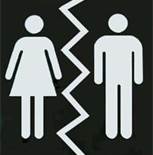 Sex or ‘gender’ discrimination
Sex- Biologically male or female

Gender- Culturally determined roles of males and females in society
https://www.youtube.com/watch?v=XjJQBjWYDTs – Like a girl

https://www.youtube.com/watch?v=f-UX0LE_tCg – Caster Semenya
Women’s progression to elite is affected by sexism. 

Discriminated against due to stereotypical views on…
Strengths and qualities of women
Gender role that women are expected to fulfil in society
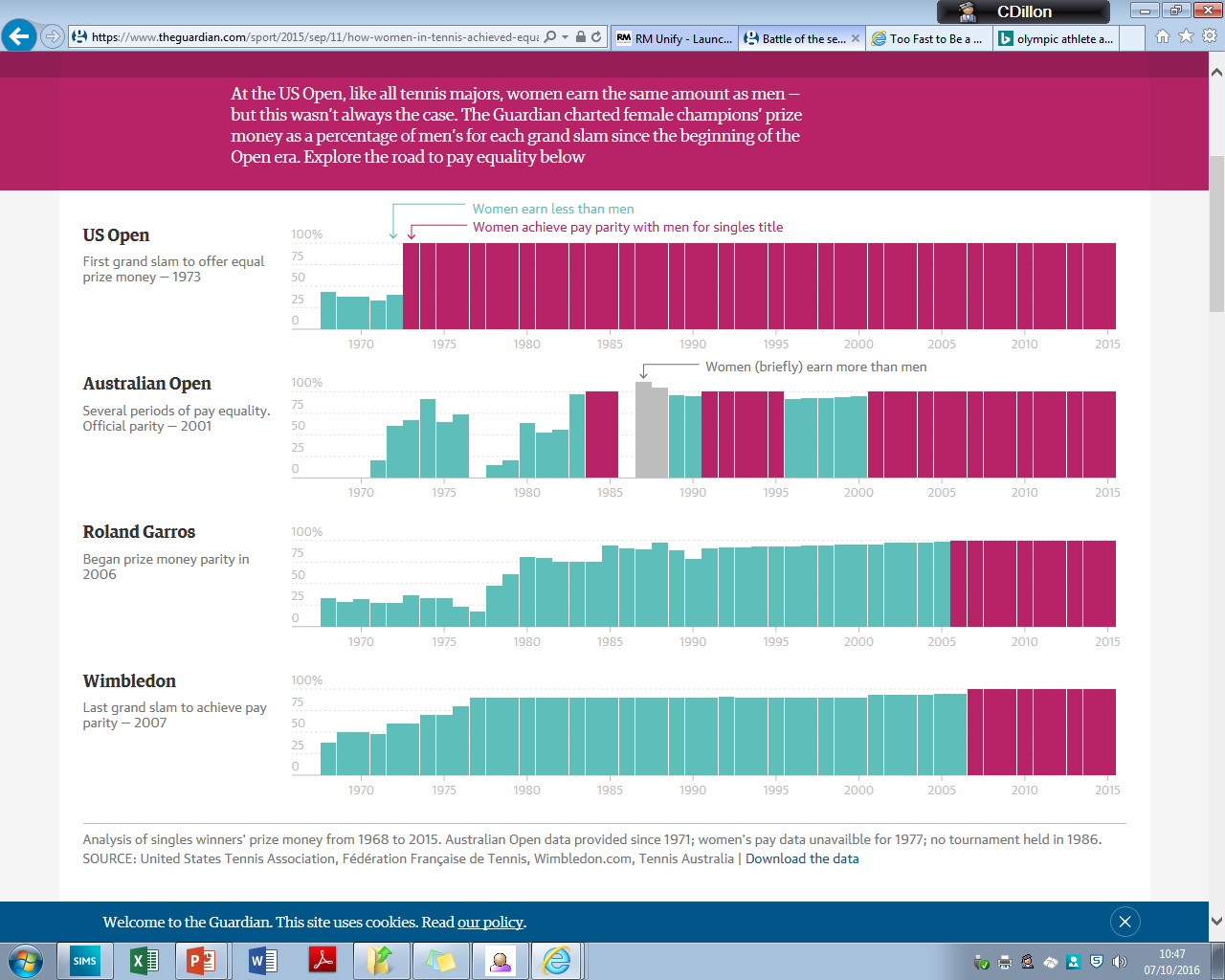 Racial discrimination
More mixed here from AS- we are looking at progression not participation

Lack of representation in certain sporting fields...

Of all English footballers playing in the premier league
25% are from Caribbean or African origins
Almost none are Asian

Athletics is a similar story

Only 1 of the top 10  UK Tennis players is from a minority background. (M and F)

Why is there this variation?
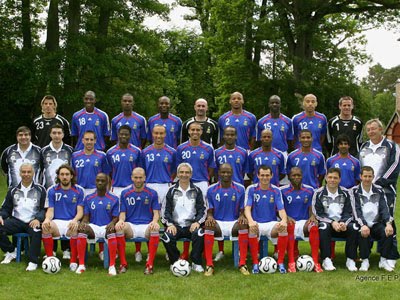 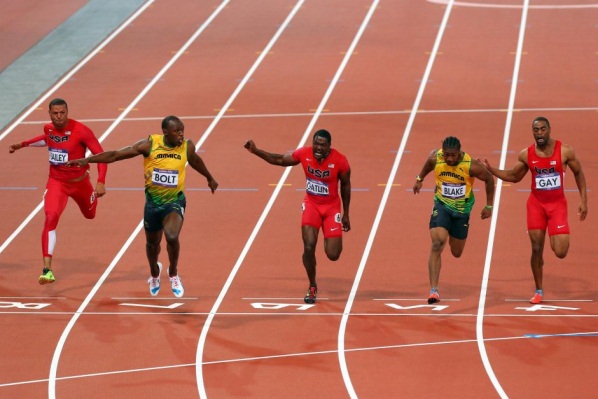 Assumptions on variation
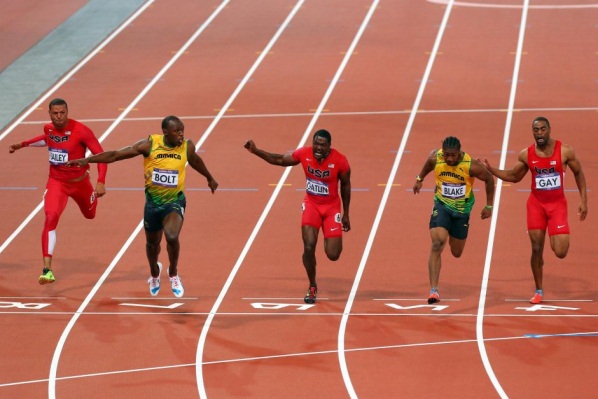 UK Caribbean and African groups 

Often attributed to physiological differences in sports needing speed / strength
Fast twitch muscle fibre 
Higher muscle ratio

There are many sports which need these attributes

However

We don’t see this over-representation in activities such as Rugby or Swimming

Why not?
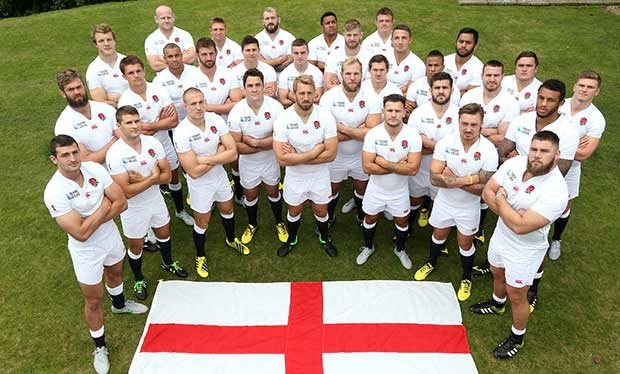 Why is there this variation?
Role model effect
Existence of high profile elite performers encourages others

May be pressured into certain activities- Pigeon holing
Based on belief they have a natural advantage

Athletic achievement is based on objective outcomes- Times, Distances etc.
Less opportunity to be over looked based on subjective opinions

Lower Socio-economic groups have high proportion of minority communities
Largest proportion of footballers and athletes come from these groups
Disability
From AS it was clear that those with a disability are less likely to participate, but how likely are they to progress?






Is it possible to assume that there are fewer barriers to progression for disabled athletes?
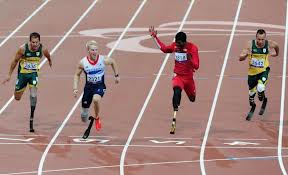 Support for Disabled athletes
British Paralympic Association (BPA)
Responsible for selecting, preparing, entering, funding and managing Britain’s teams

Athletes are funded by the normal route…
Exchequer funding
Lottery funding via World Class Performance plan
Sponsorship
Fundraising

Sport England’s ‘Awards for all’ look favourably on applications from disabled groups.

Talented Athlete Scholarship scheme (TASS)
Age limit extended to 35 for those with a disability

Common complaint is the lack of media coverage (Evident with London 2012)
Leads to lack of sponsorship 
Media coverage often focuses on the disability rather than the quality of the achievement
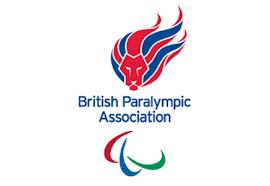 Social Class
Complex issue

Clearly a lack of financial support could be an obvious barrier to participation
However
Whether or not it is more difficult for someone to progress is another matter

Lack of disposable income and free time will be a huge barrier

Certain sports are very focused on unearthing talent- Professional
Resources will be available 

Much more difficult for Amateur and Semi-professional sports
Lack the resources
More dependant upon lottery funding
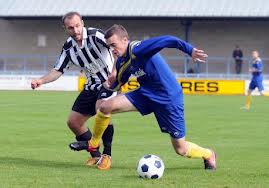 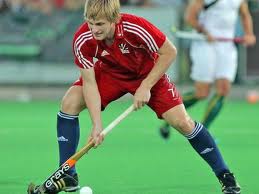 Factors affecting Social Class progression
Financial support provided by Exchequer and Lottery funding 

Other factors 
Physical activities associated with specific social classes
Golf
Polo
Sailing

Discrimination when competing in an activity outside their class norm
Could be prevented from participating
Membership applications

Leisure time
Less available and therefore less likely to participate in the first place

Little research for a definitive answer
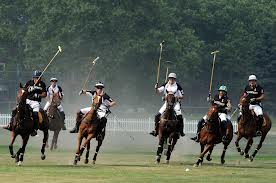